Jazyk a jazykověda pohledem laiků
Hana Prokšová, hana.proksova@ff.cuni.cz
2. března 2020
NESČ, jazykový postojhttps://www.czechency.org/slovnik/JAZYKOV%C3%9D%20POSTOJ
POLÍVKOVÁ, Alena (1992): K některým postojům uživatelů k jazyku.Naše řeč, r. 75, č. 4, s. 176–182.http://nase-rec.ujc.cas.cz/archiv.php?art=7086
„Na veřejné i oficiální komunikaci se podílí stále větší počet lidí.“ KDO?
skupiny
lhostejní, necitliví
zájem mají, přemýšlejí, pevné představy
jedinec upřednostňuje vlastní názor, povyšuje ho na obecně platný, útočnost
např. odmítavý postoj k přejatým slovům (hartusit!)
konzervativci (HP: z textu mi není jasné, zda je to tatáž skupina jako ↑)
stabilita jazykové kodifikace
podle autorky málo využívají příručky
obecně je hlavní oblastí zájmu pravopis
POLÍVKOVÁ, Alena (1992): K některým postojům uživatelů k jazyku.Naše řeč, r. 75, č. 4, s. 176–182.http://nase-rec.ujc.cas.cz/archiv.php?art=7086
TESAT!

Jinou skupinu představují ti uživatelé, kteří za základní hodnotící kritérium považují ostrý protiklad správnost — nesprávnost či platí — neplatí. Negativní působení těchto kritérií převyšuje jejich užitek, tkvící snad jedině v jejich jednoduchosti. Vychází ze zjednodušené nediferencované představy o jednolitém spisovném jazyce, ustrnulém a spoutaném mechanickými pravidly.
POLÍVKOVÁ, Alena (1992): K některým postojům uživatelů k jazyku.Naše řeč, r. 75, č. 4, s. 176–182.http://nase-rec.ujc.cas.cz/archiv.php?art=7086
Co říkáte na tuto argumentaci?

Jestliže přesto tyto zvláštnosti dodržujeme, není to jenom „z úcty k tradici“, nýbrž i proto, že by okamžité zavedení výraznějších změn v pravopise poněkud antikvovalo celou naši literaturu uloženou v knihovnách, a vedlo tak k velkým kulturním i ekonomickým škodám.

Je též třeba si uvědomit, že leccos, co se jeví jako zbytečné ztížení pro toho, kdo píše, je naopak výhodou při čtení (např. psaní i × y).
„poradenské weby“
https://www.cervenapropiska.cz/
https://www.instagram.com/cervenapropiska/?hl=cs
https://twitter.com/jazykovedma?lang=cs
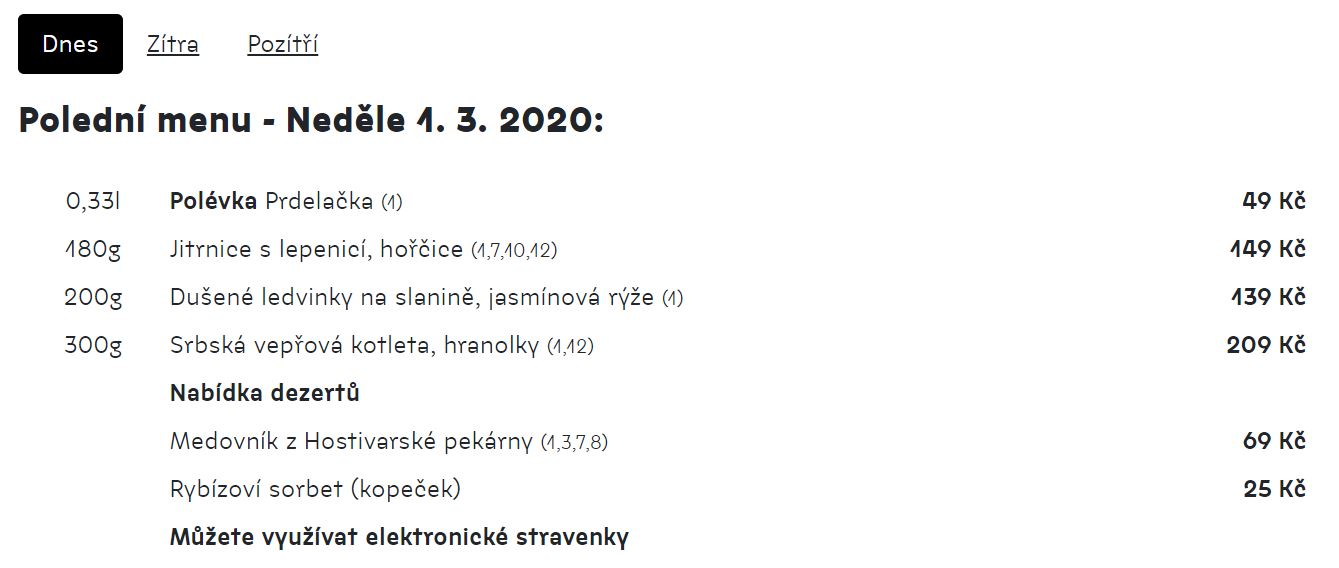 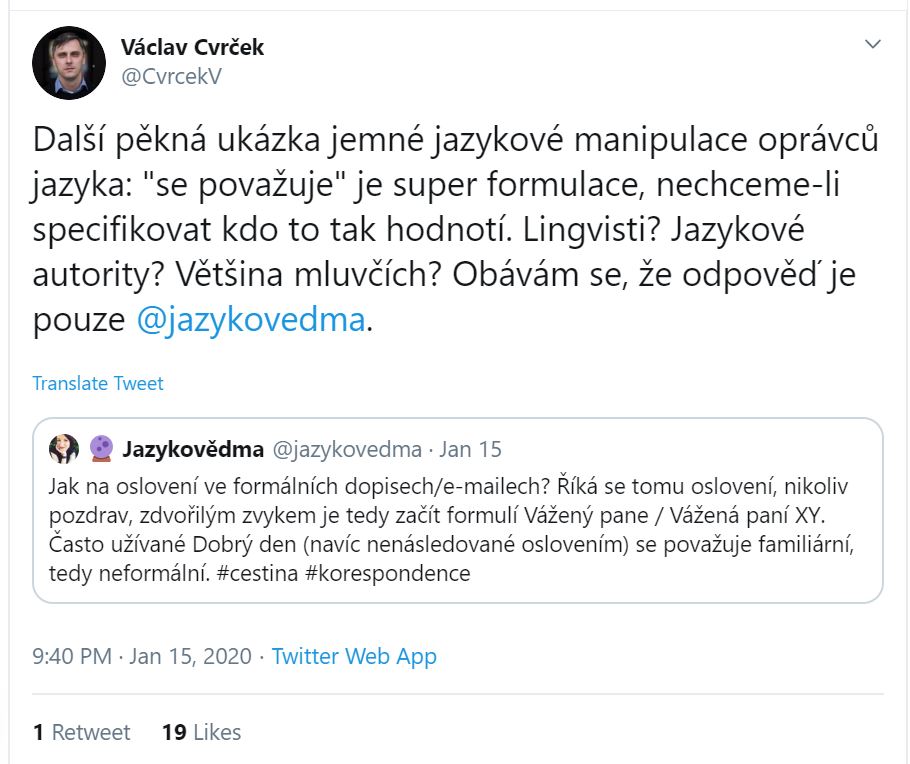 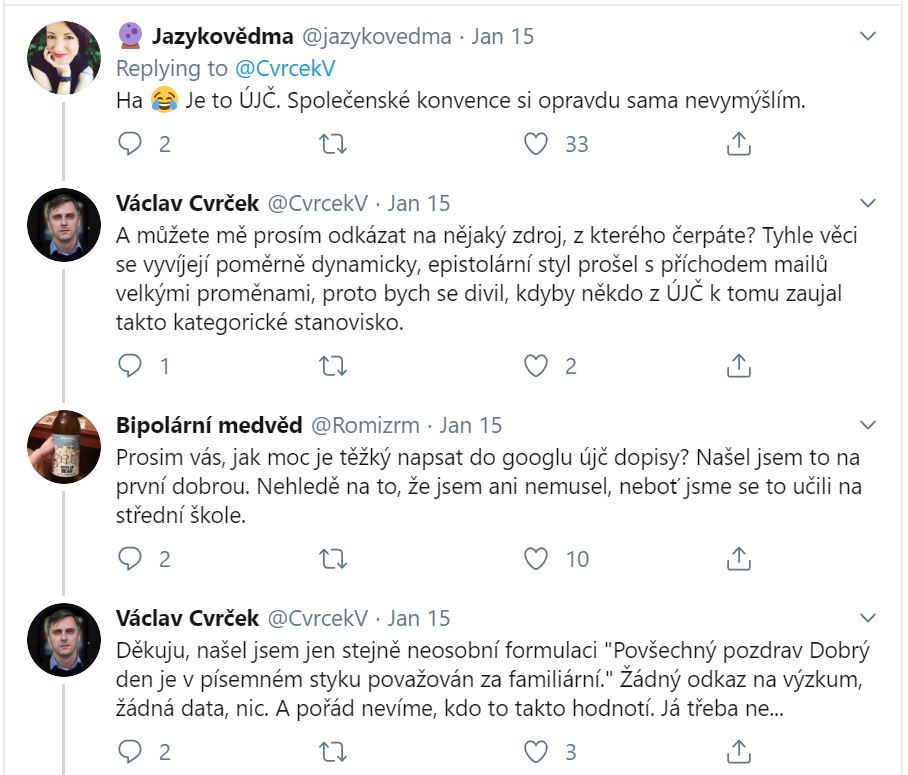 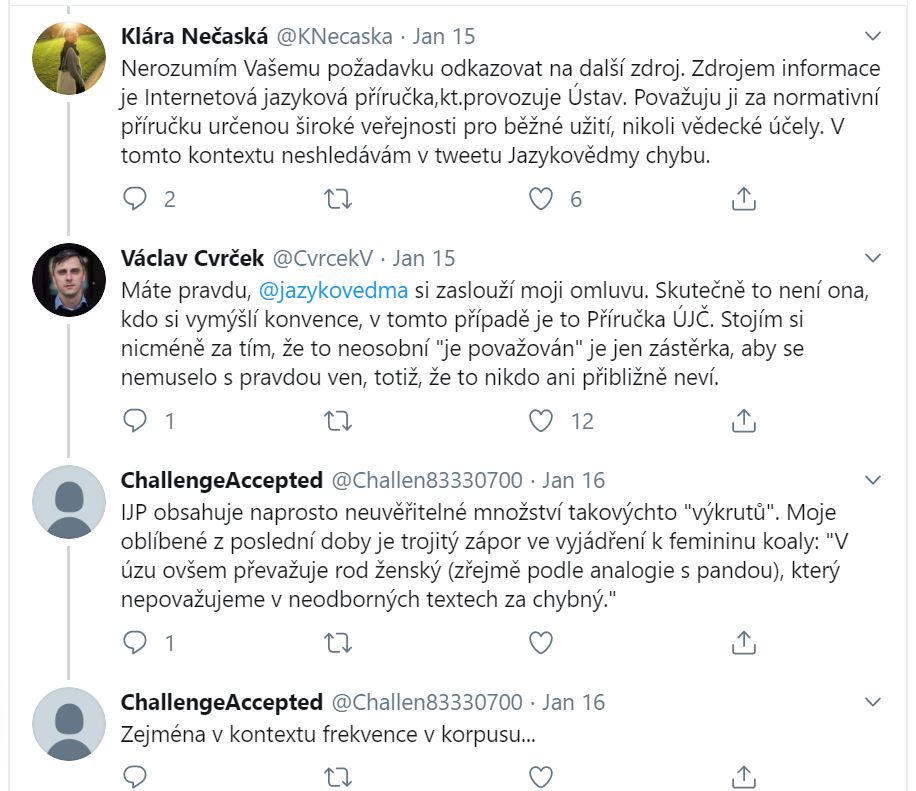 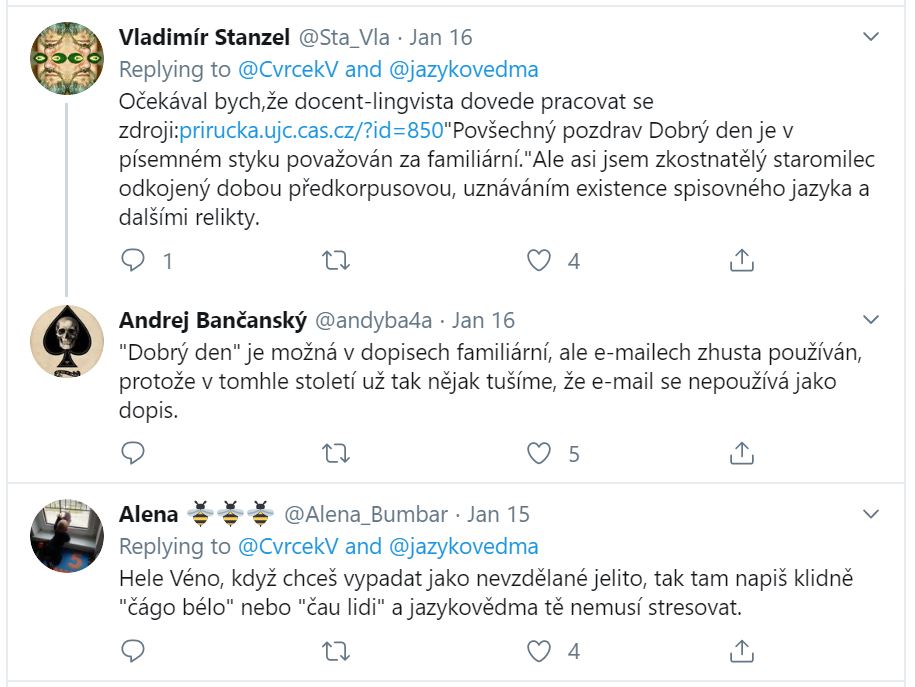 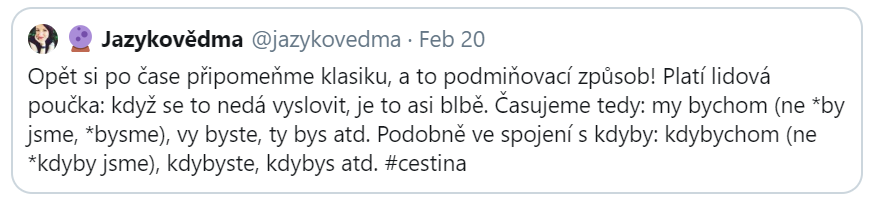 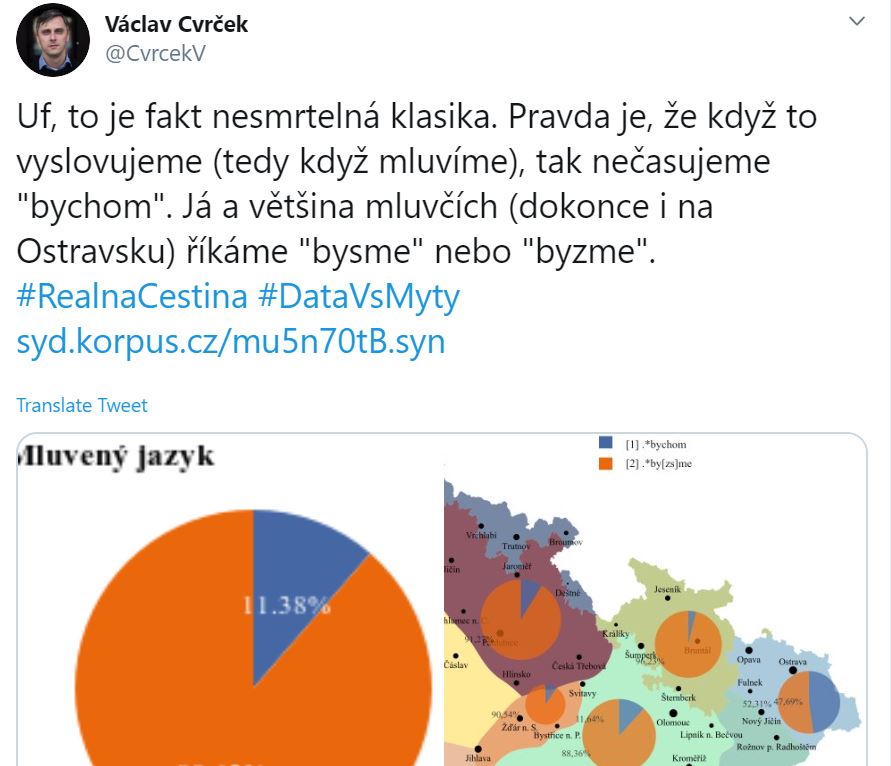 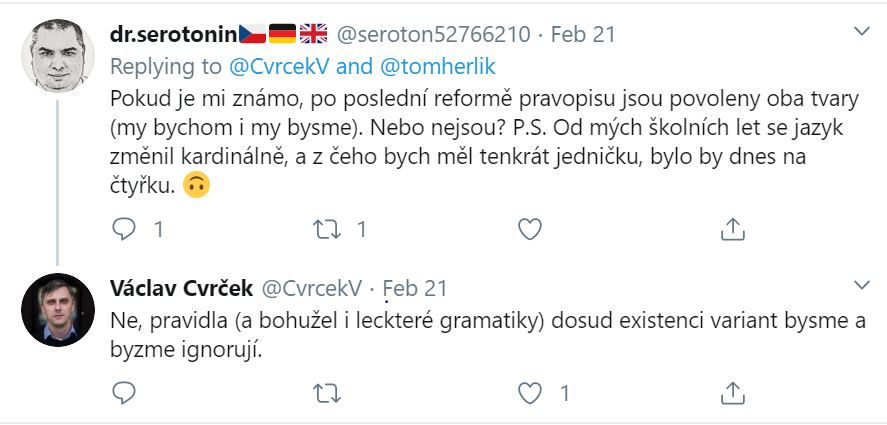 Jak je to se slovem CZECHIA?(viz např. Ondřej Dufek, oddělení jazykové kultury ÚJČ AV ČR, 9. 11. 2018, ČT, Studio 6, Používáme správně název Česko?, rozhovor o názvem Česko a Czechia, <https://www.ceskatelevize.cz/ivysilani/1096902795-studio-6/218411010101109/obsah/655795-pouzivame-spravne-nazev-cesko>.)
na 9. března 2020: četba o výzkumech vedených prof. Janou Svobodovou – zadání a texty jsou v moodlu, čtou všichni!
sociolingvistická sondáž z roku 2008, školy v Ostravě a blízké okolí, 
424 mladých 10–17 let (208 dívek a 216 chlapců), 265 dospělých (129 žen a 136 mužů)
projekt Fenomén spisovnosti v současné české jazykové situaci: recepce, realita, perspektiva a vize; GA405/09/0113; hlavní řešitelka: prof. PhDr. Jana Svobodová, CSc.; 1/2009–12/2011
→ publikace Čeština na rozcestí (2015); Ostravská univerzita
1511 dospělých respondentů, 1422 respondentů mladých 12–18 let, 336 odborníků (češtinářů)
na moodlu bude verze dotazníku pro odborníky, na 9. března ho prostudujte a připravte si poznámky